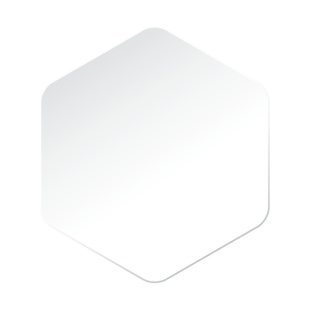 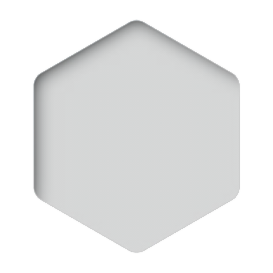 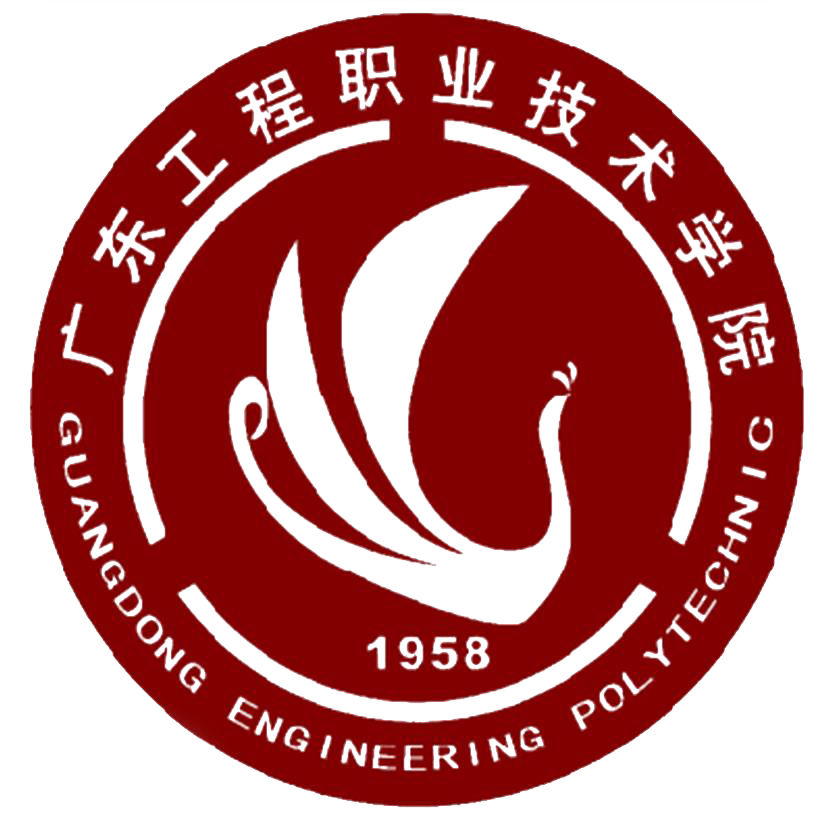 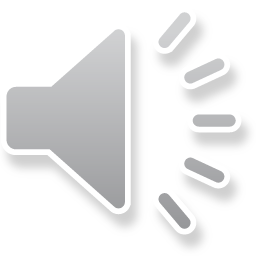 模块四 常用组件
主讲师：徐丽新
案例分析：个人简历（续）
编辑、排版、打印个人简历
运行程序并分析其功能及技术点
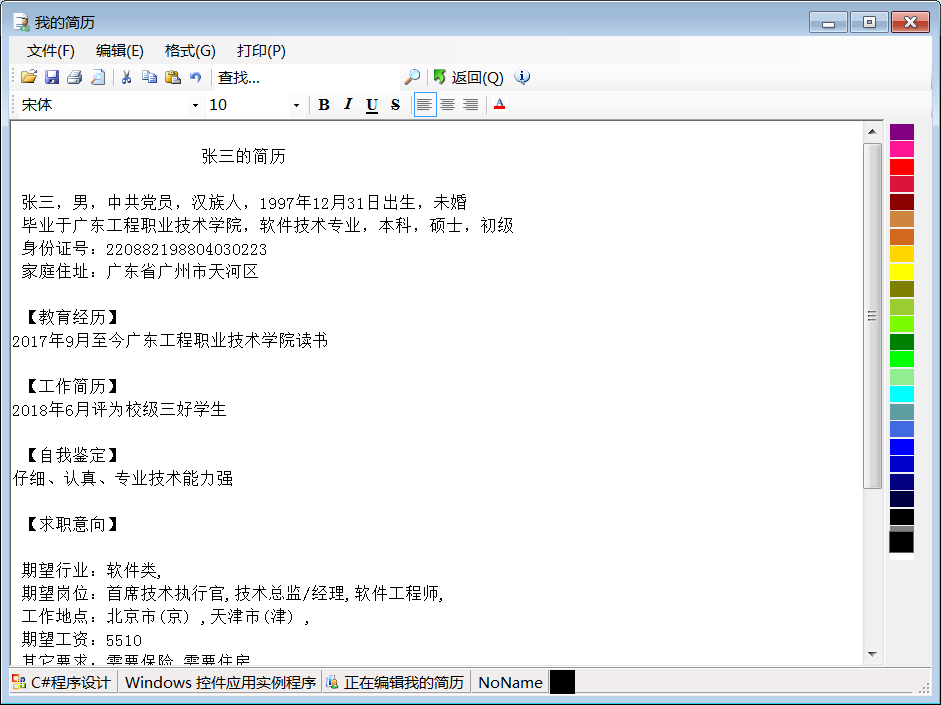 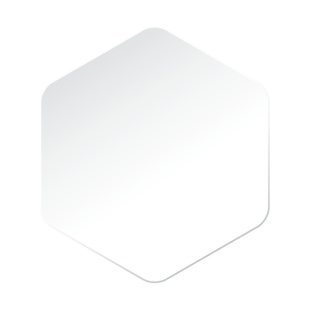 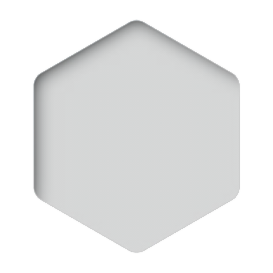 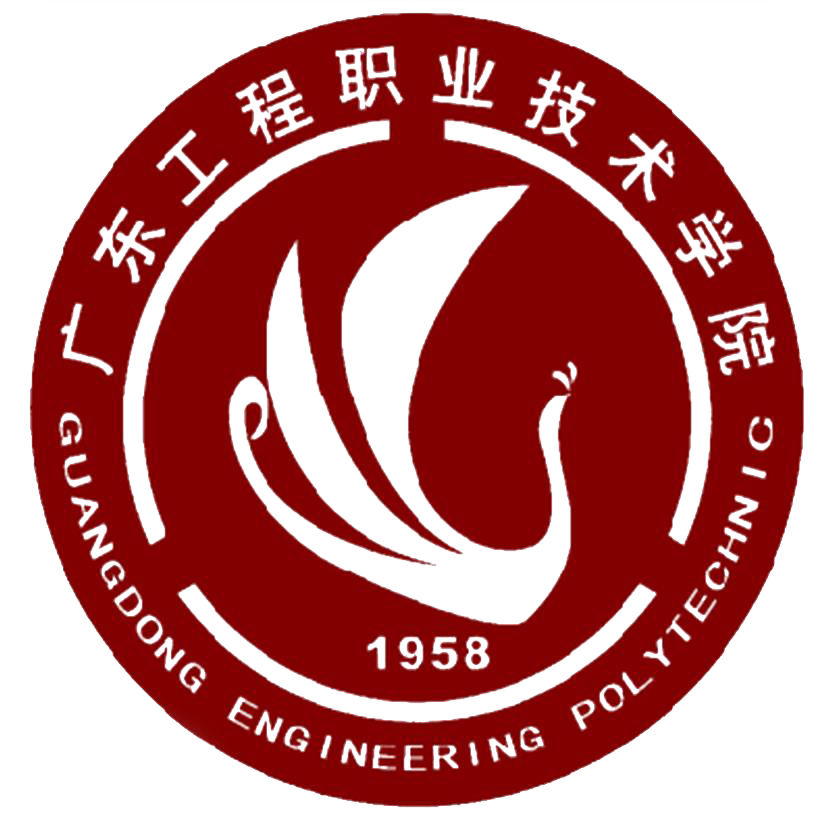 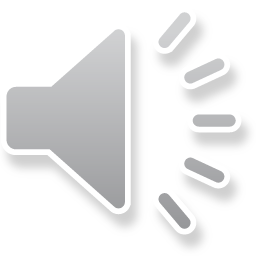 4.1菜单与工具条
主讲师：徐丽新
子任务一：个人简历编辑页面布局
（1）选中模块三的解决方案，添加名称为【TextForm.cs】的Windows窗体
（2）设置窗体为启动窗体修改Program.cs文件
   将Application.Run(new MyForm1());修改为：
   Application.Run(new TextForm()); 
（3）设置TextForm的大小为（700，560），ShowInTaskBar为False。
（4）依次从工具栏拖动以下组件到窗体上：


（5）添加Panel1到窗体中，设置其Dock属性为右端对齐，调整位置和大小
（6）添加RichTextBox到窗体中，设置其Dock属性为Fill.
子任务二：菜单与快捷菜单的设计
菜单系统设计


【实作任务】
1.添加ToolTip组件
2. 设计建立菜单系统如下图所示，其中名称对应Name属性，快捷键
对应ShortcutKeys,描述对应“新建”。其中“自动保存
（menuItemAutoSave）”是复选选项，设置其属性CheckOnClick
为True，Checked为True，CheckState为True。
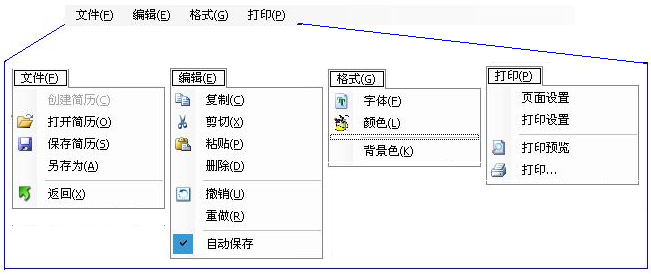 子任务二：菜单与快捷菜单的设计
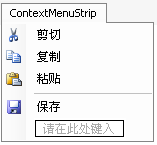 图6-3 快捷菜单
子任务二：菜单与快捷菜单的设计
快捷菜单设计





【实作任务】
为ContextMenuStrip1添加剪切，复制，粘贴，保存。
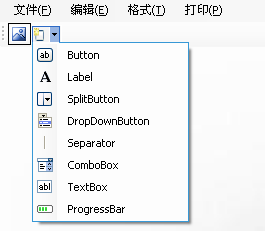 图6-4 ToolStrip
子任务三：工具条、状态条的设计
工具条设计
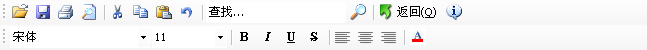 分别设置工具条各控件名称（Name）
图像（Image）
文本（Text）
显示方式（DisplayStyle）
提示文本（ToolTipText）
输入toolStripComFontSize的数据集Items
子任务三：工具条、状态条的设计
子任务四：工具条、状态条的设计
状态条设计

【实作任务】
  2.选中已经添加的状态条StatusStrip1，单击
“添加”按钮或在Items属性中添加6个ToolStripStatusLabel，设置情况见表
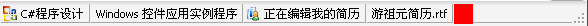 子任务四：工具条、状态条的设计
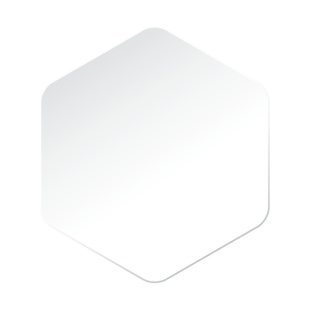 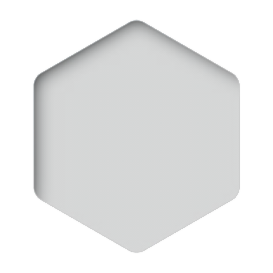 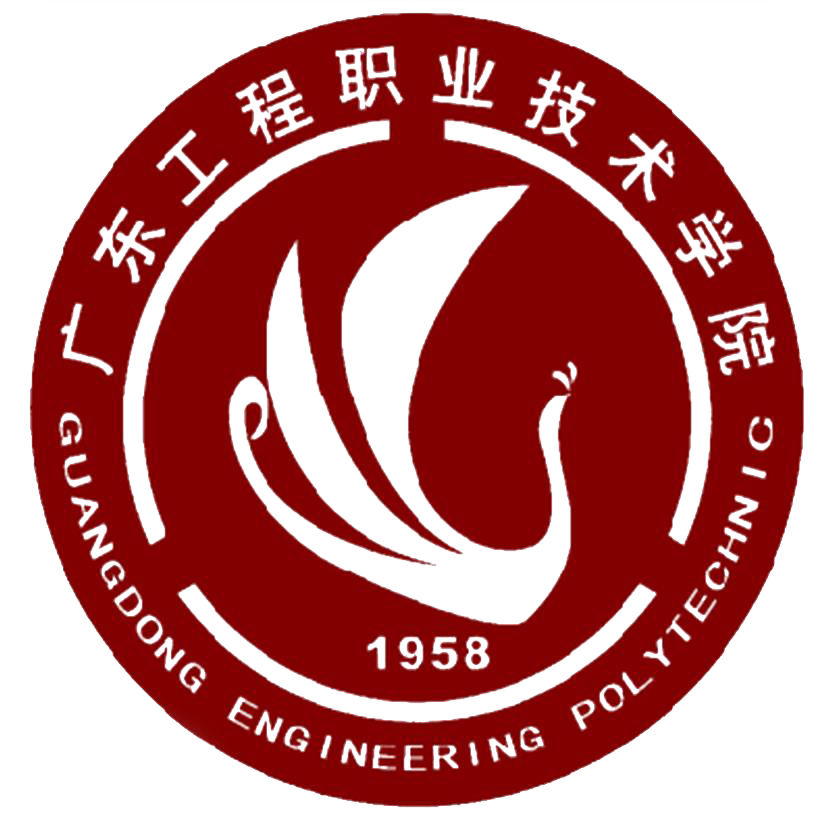 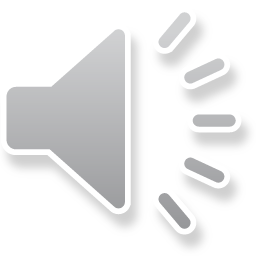 4.2RichTextBox
主讲师：徐丽新
RichTextBox常用方法与属性
RichTextBox常用方法与属性
子任务四：设置 RichText的属性
【实作任务】
 给RichTextBox1设置ContextMenu  添加快捷菜单ContextMenuStrip1.
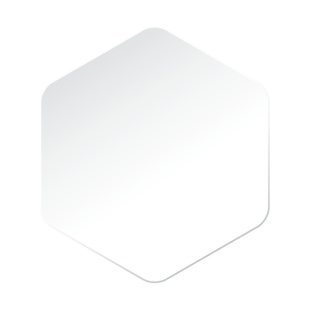 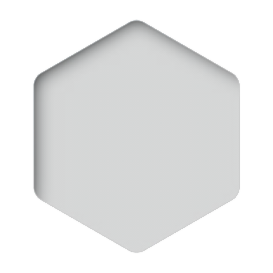 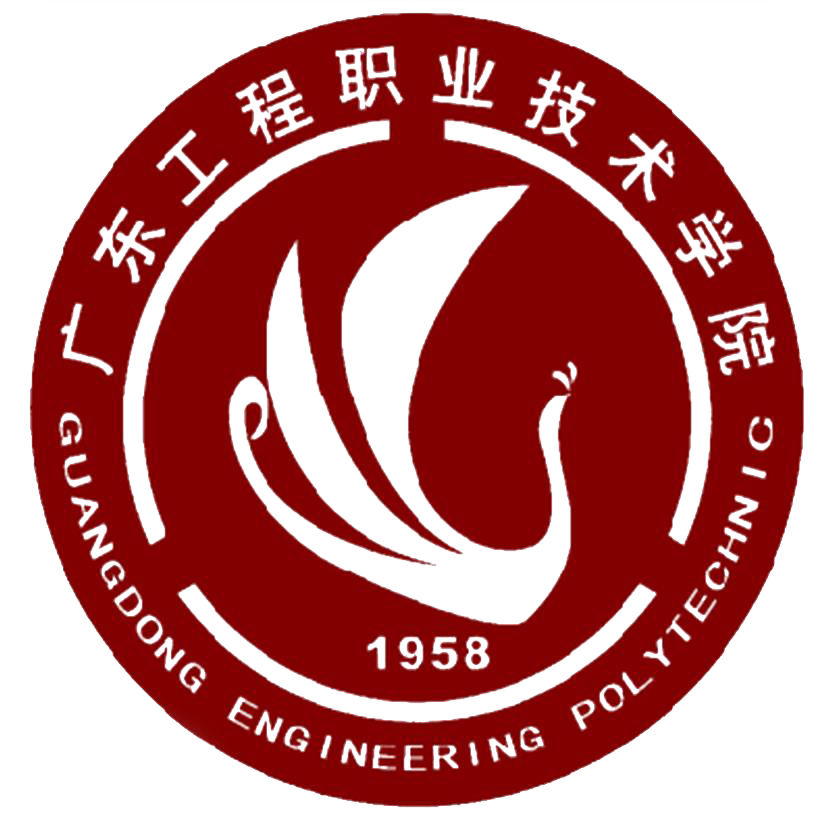 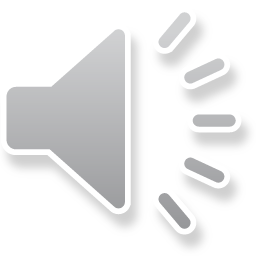 4.3标准对话框
主讲师：徐丽新
标准对话框
子任务五：实现打开文件功能
【实作任务】
1.  将出FolderBrowserDialog对话框以外的其余系统对话框拖到TextForm窗体上。


2.  打开文件功能
  （1）编写一个openFile方法
  （2）完善菜单栏和工具条中打开功能的事件
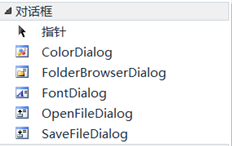 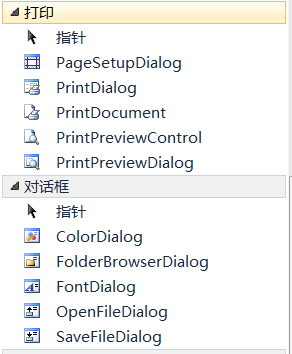 1 打开文件对话框
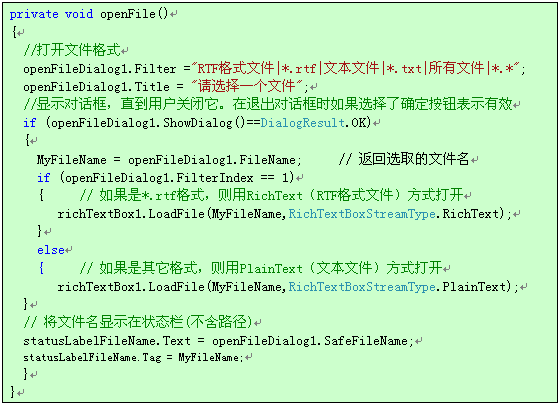 【实作任务】
1.双击【文件】菜单的【打开】选项，在生成的MenuItemNew_Click（）方法内添加如下代码
    openFile();
2.设置工具栏【打开文件】按钮的Click属性为MenuItemNew_Click（），如下图所示。
1 打开文件对话框
【多学一点】 DialogResult枚举
1 打开文件对话框
【多学一点】 MessageBoxButtons枚举
子任务六： 实现文件保存
【实作任务】
1.在 public partial class TextForm : Form中添加全局布尔变量
private bool textChange = false; 
2. 选中RichTextBox1控件，编写其TextChanged事件，代码如下：
 private void richTextBox1_TextChanged(object sender, EventArgs e)
{textChange = true;}
3.在 public partial class TextForm : Form中添加saveAs()方法
4.双击【文件】菜单的【另存为】选项，在生成的MenuItemSave_Click（）事件内添加如下代码
    saveAs();
子任务六： 实现文件保存
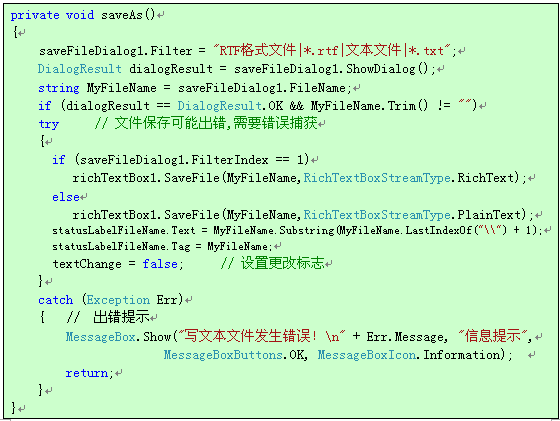 子任务七：实现字体设置
字体设置对话框FontDialog 组件常用属性
子任务七：实现字体设置
【实作任务】
1.在 public partial class TextForm : Form中添加setFontDialog() 方法
private void setFontDialog()
{
     fontDialog1.ShowEffects = true;
     fontDialog1.Font = richTextBox1.SelectionFont;  //设置初始状态
     if (fontDialog1.ShowDialog() == DialogResult.OK)
     richTextBox1.SelectionFont = fontDialog1.Font;
}
2.双击【格式】菜单的【字体】选项，在生成的MenuItemFont_Click（）事件内添加如下代码     
setFontDialog();
子任务七：实现字体设置
【多学一点】Font类常用属性
子任务七：实现字体设置
【多学一点】 FontStyle 枚举包含
Regular（普通文本）
Bold（加粗文本）
Italic（倾斜文本）
Underline（带下划线的文本）
Strikeout（带删除线的文本）
子任务八:实现字体颜色设置
【实作任务】
1.在 public partial class TextForm : Form中添加setFontDialog() 方法
private void setFontColor()
{
     colorDialog1.SolidColorOnly = true; //只选择纯色
     colorDialog1.Color=richTextBox1.SelectionColor;//设置初始值为当前颜色
     if (colorDialog1.ShowDialog() == DialogResult.OK)
   { richTextBox1.SelectionColor = colorDialog1.Color;
      statusLabelColor.BackColor = colorDialog1.Color; }
}
2.双击【格式】菜单的【颜色】选项，在生成的MenuItemFontColor_Click（）事件内添加如下代码：setFontColor();
3.设置工具栏【字体颜色】按钮的Click事件为menuItemColor_Click，如下图所示。
子任务九：实现自动保存功能
计时器 
Timer组件实现按用户定义的时间间隔引发事件的计时器

时间间隔的长度由 Interval 属性定义，其值以毫秒为单位

若启用了该组件，则每个时间间隔引发一个 Tick 事件。这是添加要执行的代码的位置

Timer 组件的主要方法包括 Start 和 Stop，可打开和关闭计时器
子任务九：实现自动保存功能
【实作任务】
将Timer组件添加到窗体，设置Interval属性为60000
毫秒，编写Tick事件： 
 private void timer1_Tick(object sender,EventArgs e)
{
     if (!textChange)
          return;
     timer1.Stop();
     saveAs();
     timer1.Start();
}
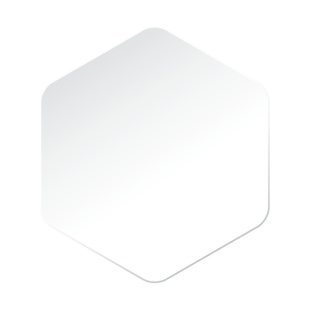 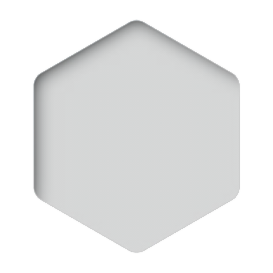 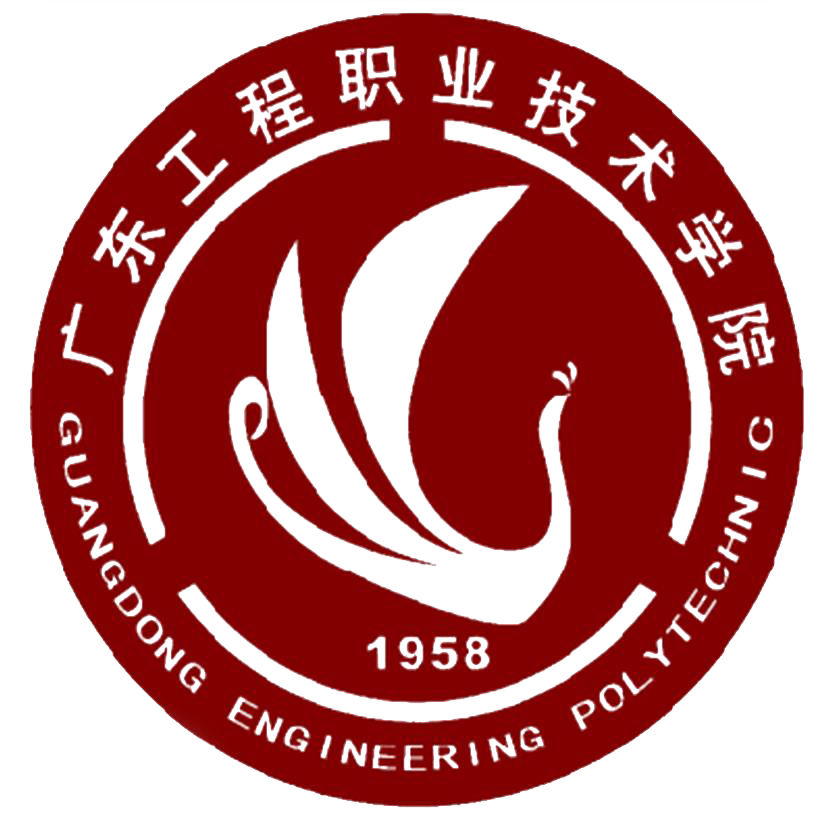 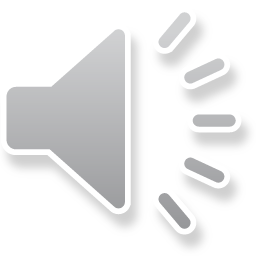 4.4 完善案例
主讲师：徐丽新
完善菜单系统menuStrip1
1、文件菜单
2、编辑菜单
3、格式菜单
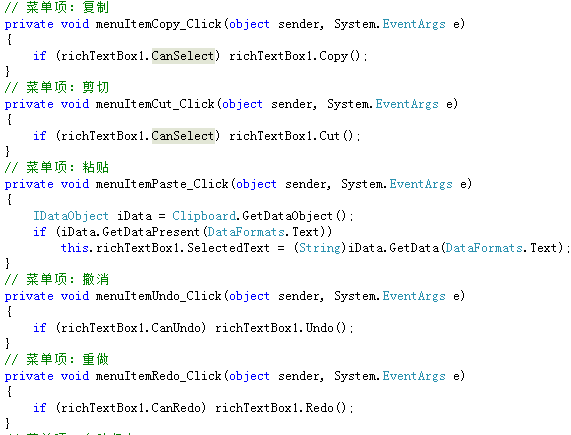 完善快捷菜单contextMenuStrip1
快捷菜单项对应事件代码
完善工具条
常用工具条toolStrip1
常用工具项对应事件代码
查找功能
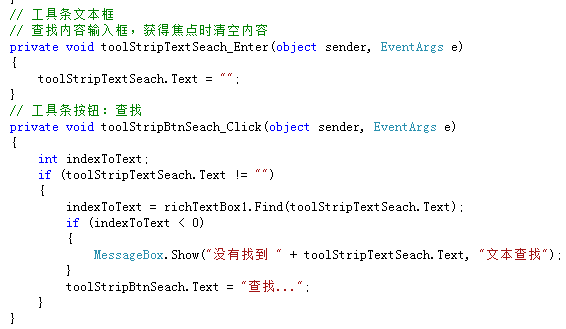 完善工具条
格式工具条toolStrip2
格式工具项对应事件代码
设置当前选择文本字体
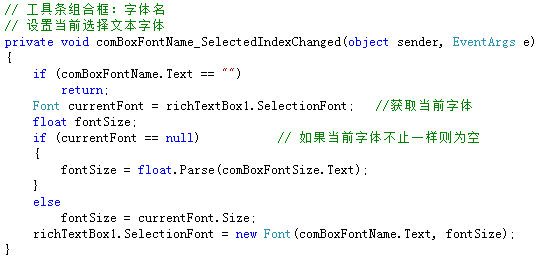 设置当前选择文本字号
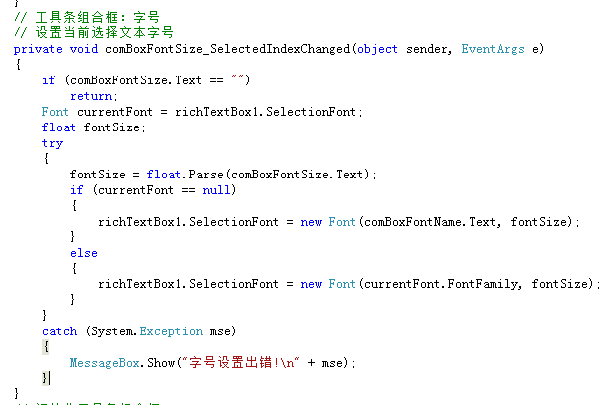 设置当前选择文本字型
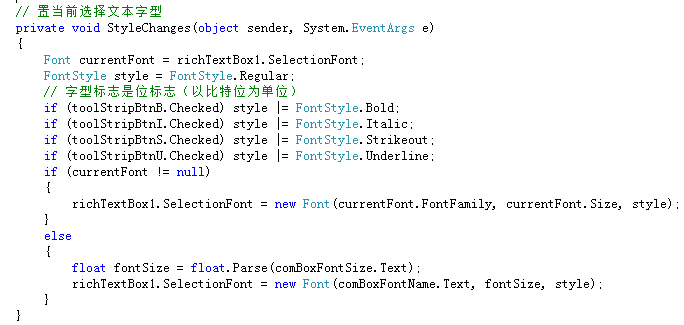 设置对齐方式
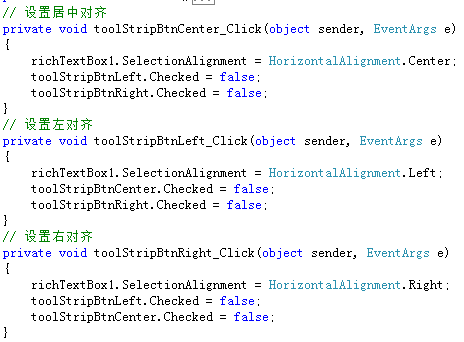 丰富文本框richTextBox1
richTextBox1内的文本的操作分解到各菜单、工具栏的相应项中去了
重点
SelectionChanged事件
TextChanged事件
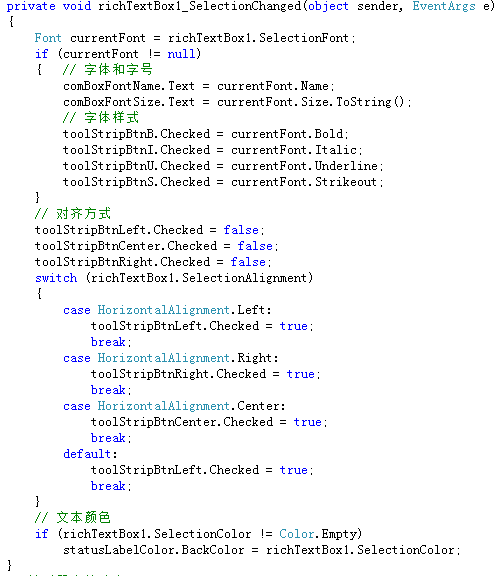 窗体构造函数
public TextForm(string info)
{
InitializeComponent();                this.richTextBox1.Text = info; 
}
生成简历按钮的事件
private void buttonCreate_Click(object sender, EventArgs e)
        {
            string infoText="";
            if (textName.Text != "")
            {
                infoText = createNewFile();
                if (infoText == "")
                    return;
            }
            // 创建窗体 TextForm 的实例txtForm，并传入参数
            TextForm txtForm = new TextForm(infoText); 
            txtForm.Show();
        }
窗体加载代码
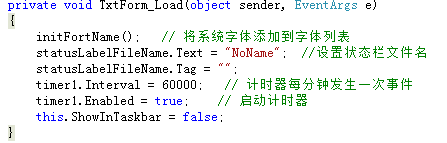 提取本系统的字体并添加到列表框
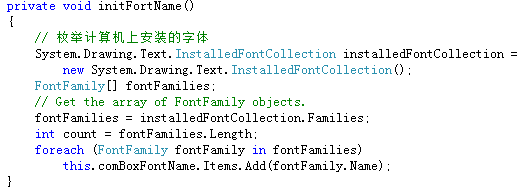 谢谢观看
主讲师：徐丽新